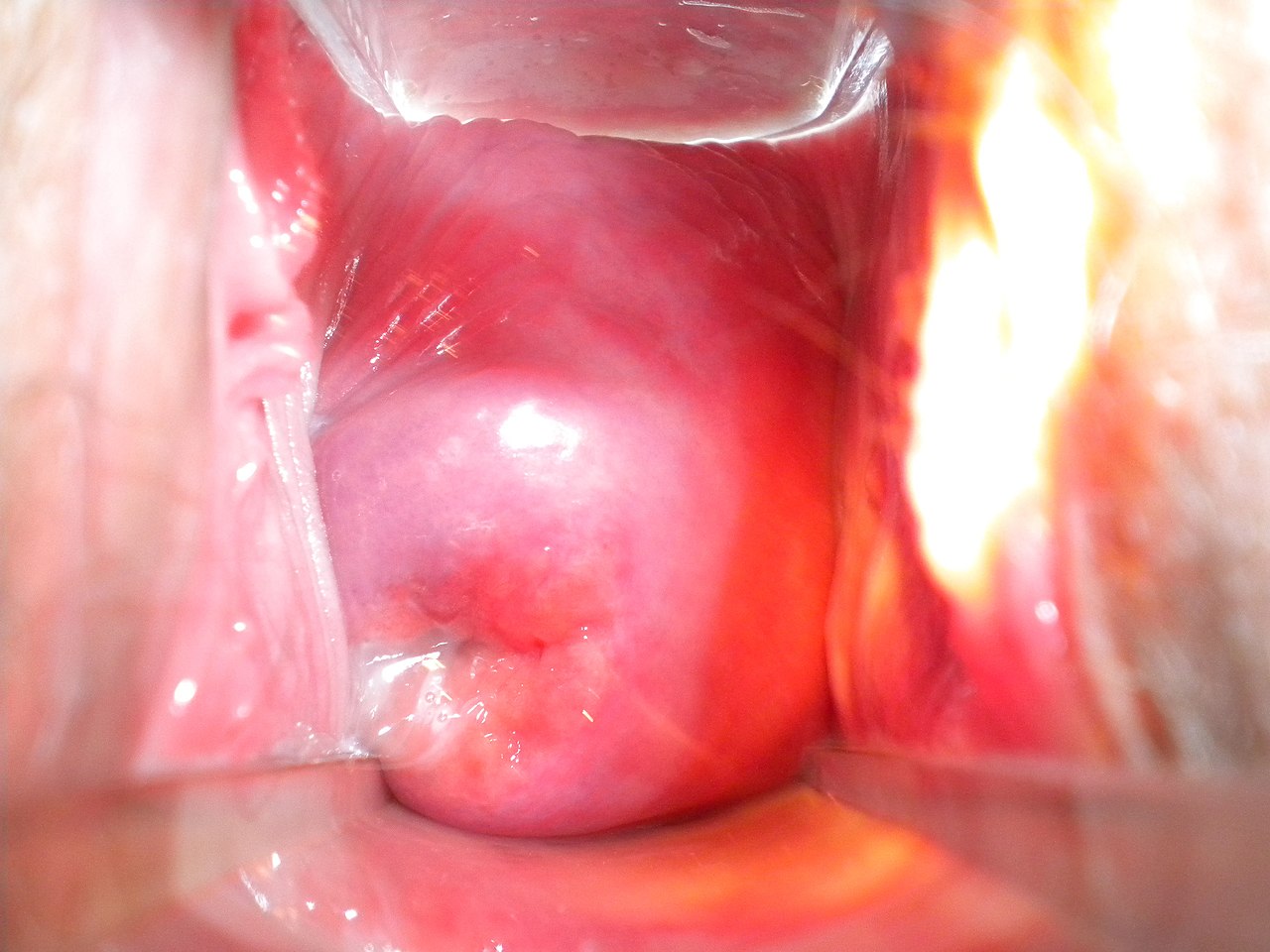 Pars anterior fornicis vaginae / 
Anterior part of fornix of vagina
Portio vaginalis cervicis / Vaginal part of cervix
Pars lateralis fornicis vaginae / Lateral part of fornix of vagina
Pars lateralis fornicis vaginae / Lateral part of fornix of vagina
Vaginal wall
Ostium uteri / External cervical os
Pars posterior fornicis vaginae / 
Posterior part of fornix of vagina